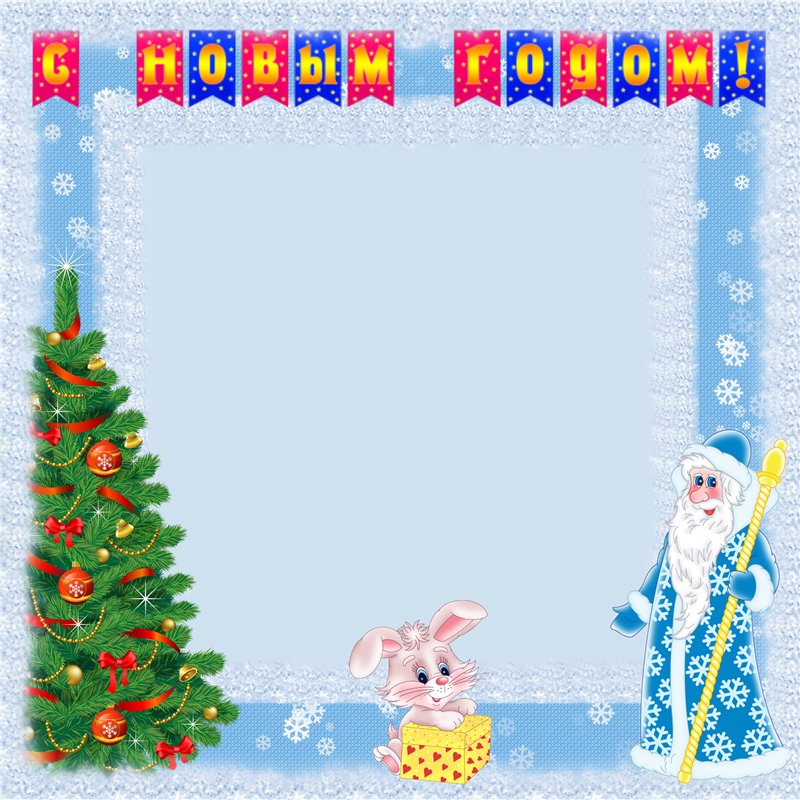 Мастер – класс
«Адвент - календарь 
Дед Мороз»
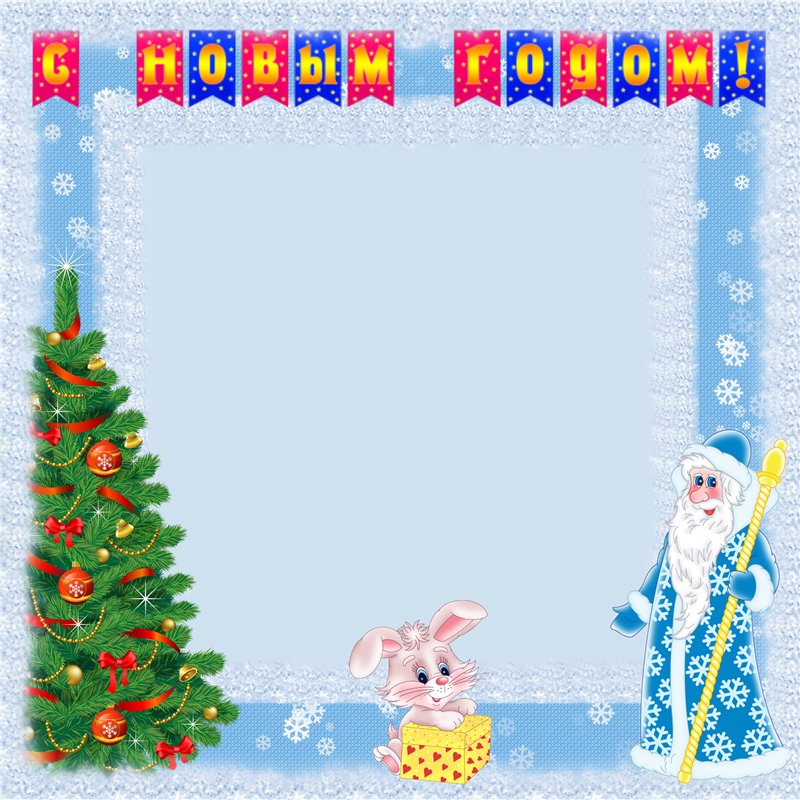 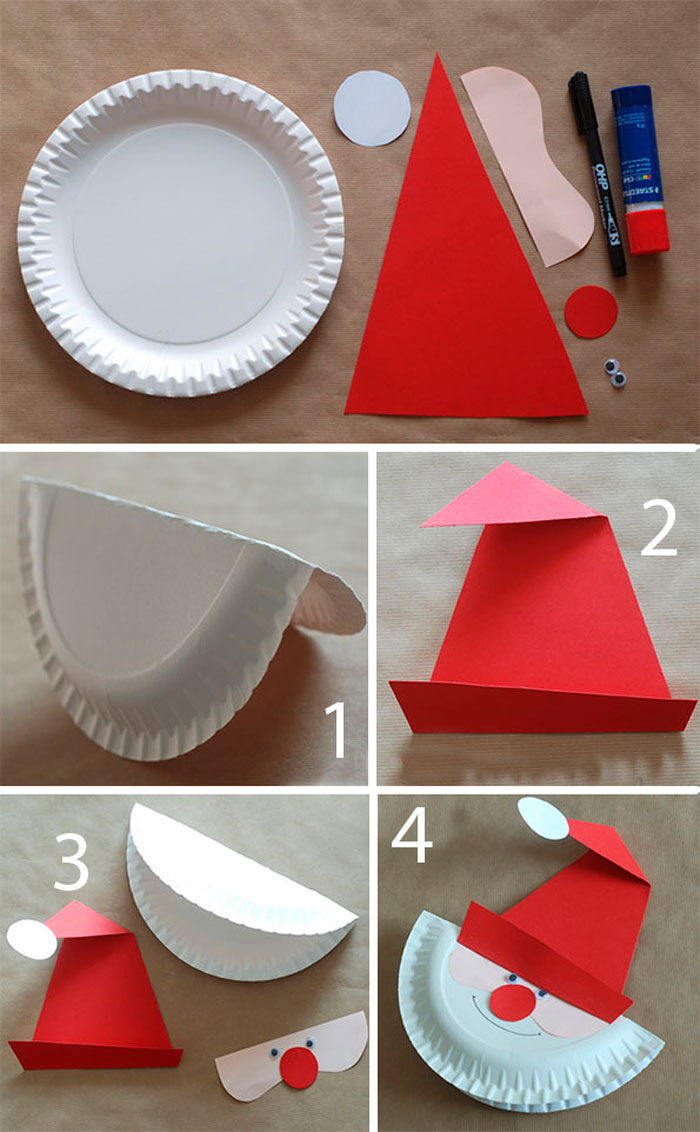 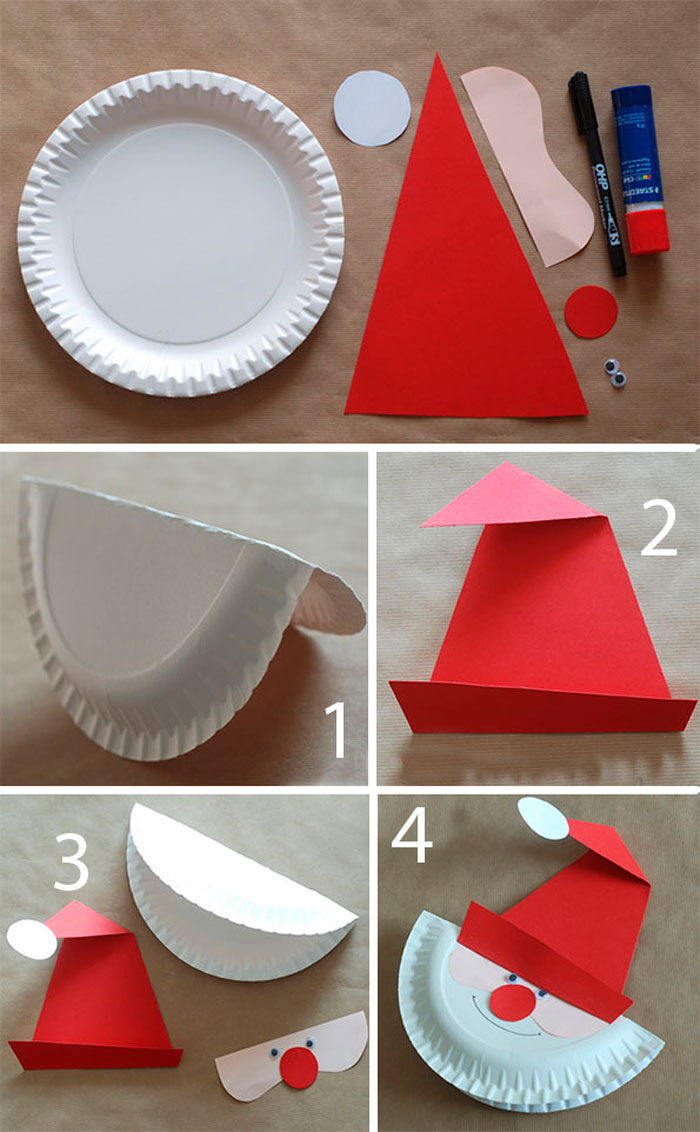 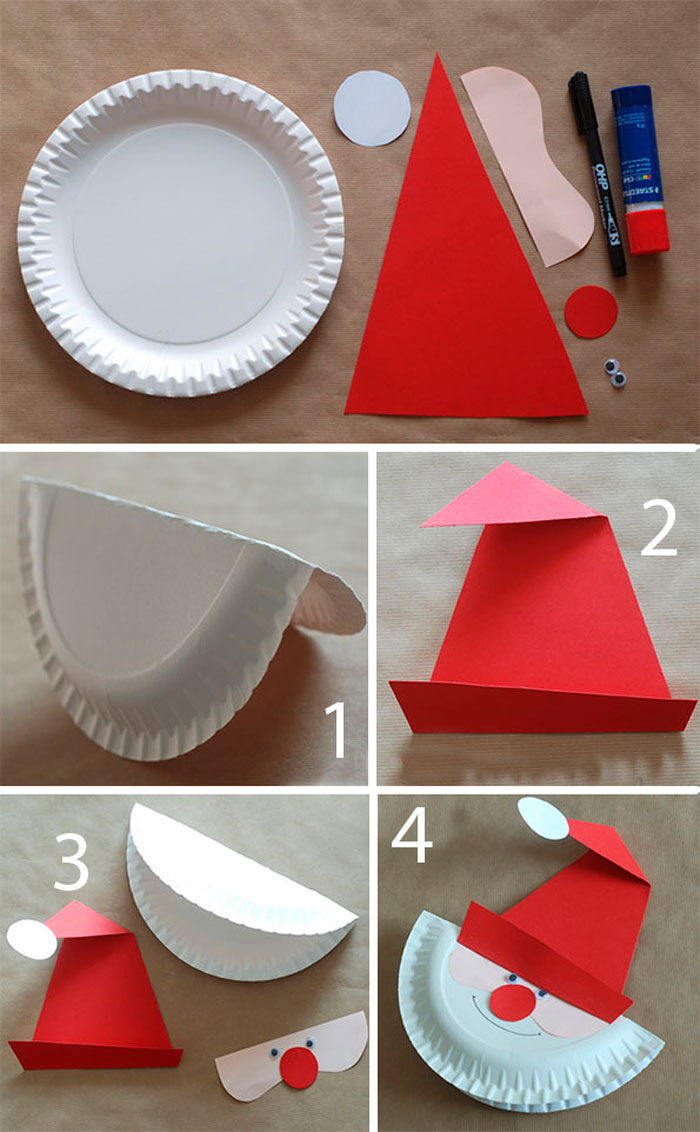 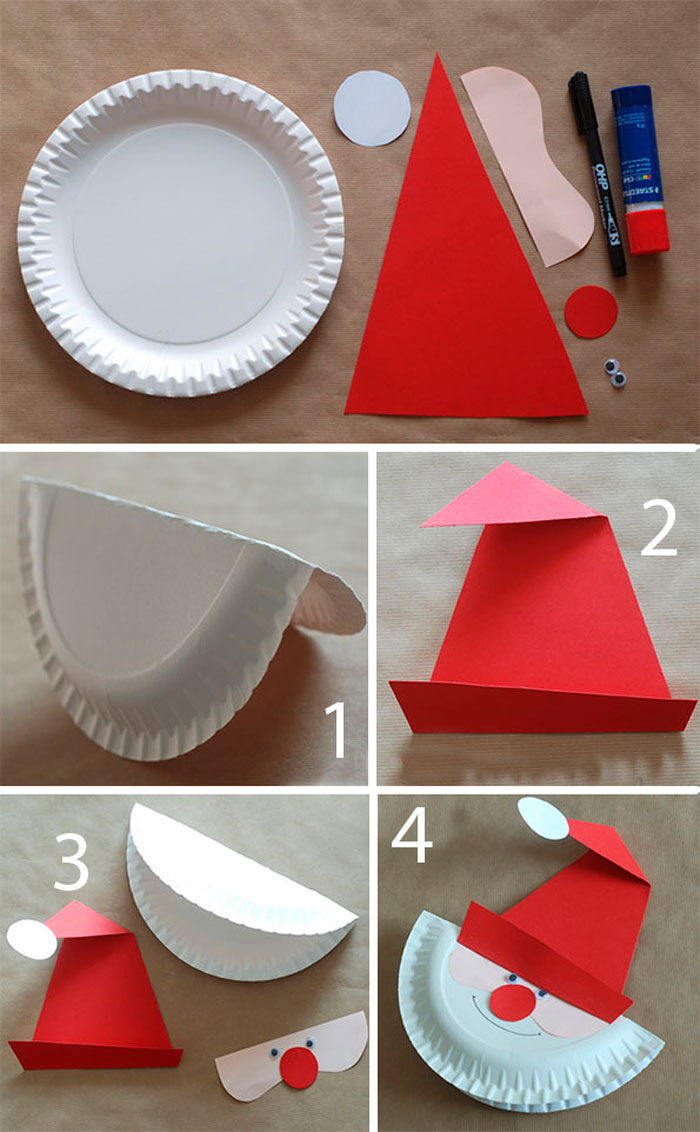 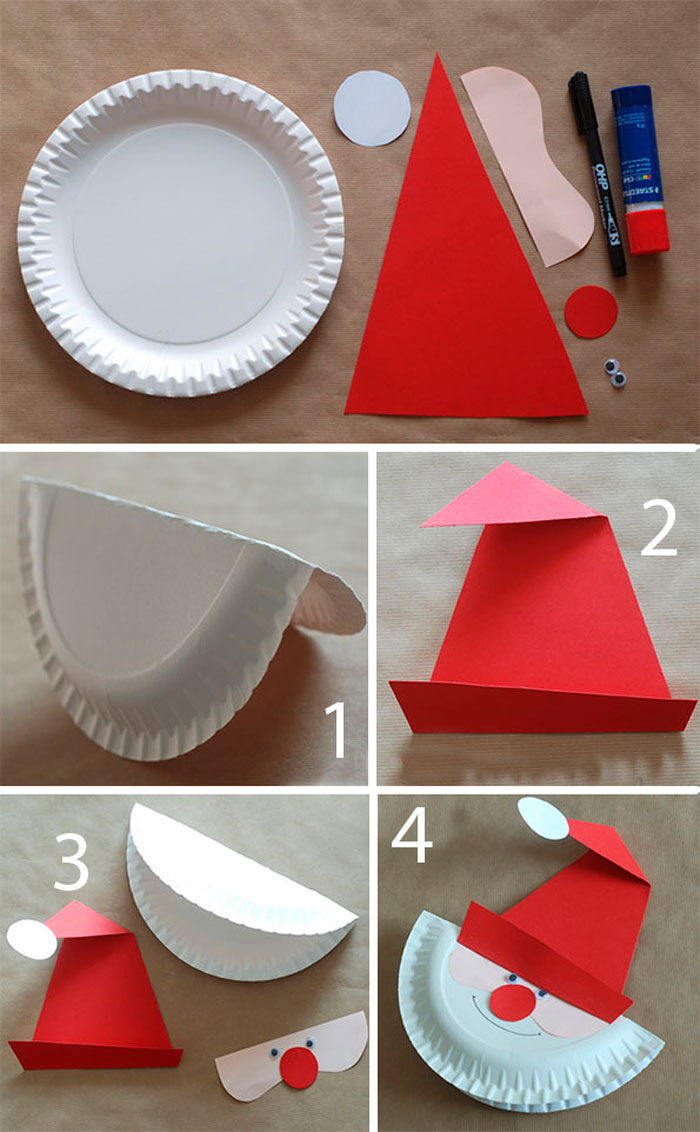